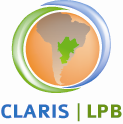 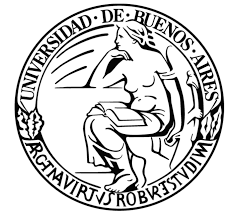 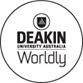 A novel methodology for identification of inhomogeneities in climate time series
Andrés Farall1, Jean-Phillipe Boulanger1, Liliana Orellana2
1CLARIS LPB Project - University of Buenos Aires 
2Biostatistics Unit - Deakin University

CLARIS LPB.  A Europe-South America Network for Climate Change Assessment and Impact Studies in La Plata Basin
1
Climate time series. Quality control
Climatology relies on observational data to understand the climate 
In order to accurately monitor long-term marine or atmospheric climate change the quality of the data is of utmost importance 
One key challenge is to discriminate the climatic signal from noise generated by errors or inhomogeneities
Errors and inhomogeneities are due to changes in the conditions data are measured, recorded, transmitted and/or stored
2
Quality control
Lasting change ⇒ Inhomogeneity 
Detection of breakpoints
Instant change ⇒ Error
Detection of atypical data
In this talk
we will focus in the problem of detection of inhomogeneities in temperature series  
Most common causes of inhomogeneities
Station relocations
Changes in instruments
Changes in the surroundings or land use (gradual changes)
Changes in the observational and calculation procedures
3
Minimum temperature Salta Aero
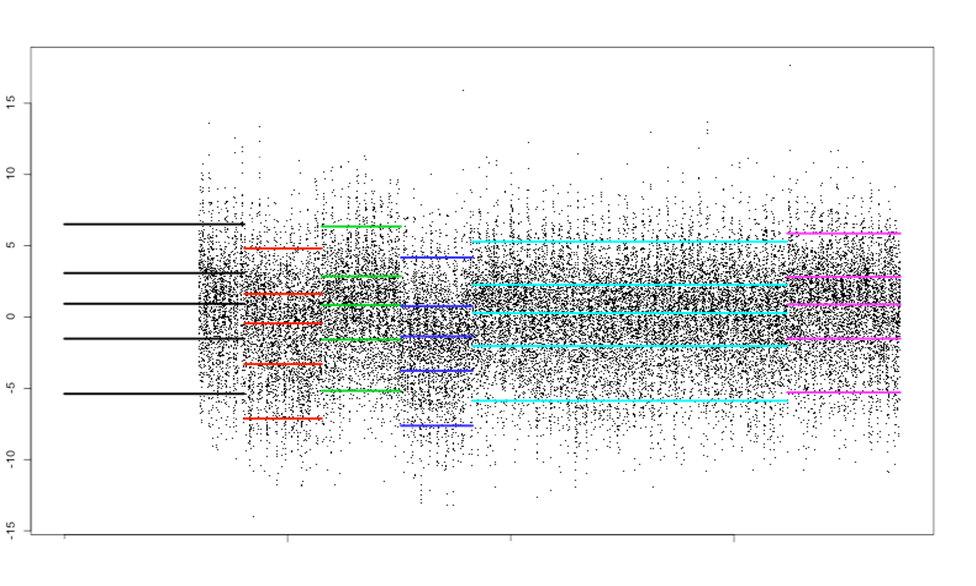 p5
p25
p50
p75
p95
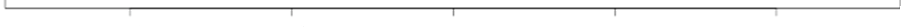 1931
1920
1980
1940
1960
2000
Metadata: Station Relocation in 1931, 1949, 1958
1958
1949
?
?
Traditional approaches
Rely on metadata and/or expertise to identify the breakpoints 
(e.g. Craddock et al 1976) 
Make strong DGP assumptions 
(e.g. Anderson et al.1997, Caussinus and Mestre, 2004)
Use a reference (homogeneous) time series 
(e.g. Vincents, 1999; Della-marta and Wanner, 2006)
Some are designed to 
detect one type of change in the series (usually a shift)
detect just one breakpoint in the time series 
work on univariate time series 
Many assume independent observations or group daily data, say monthly, to overcome dependence
5
Inhomogeneity definition
6
Influence set for a target station
7
Target station
8
Depth of a multivariate observation
9
10
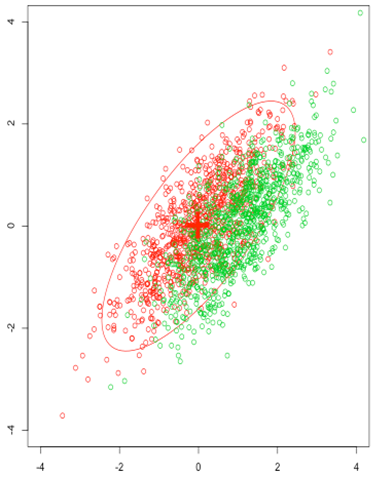 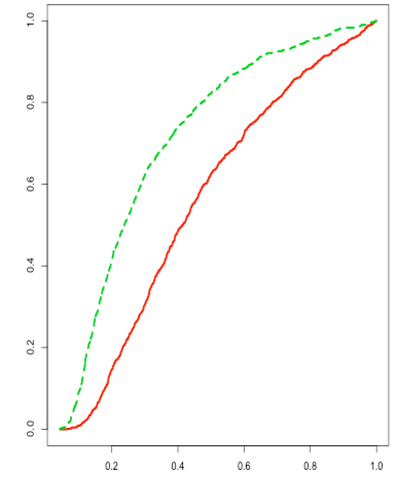 The standardized Kolmogorov-Smirnov statistic
12
Block Bootstrap
13
Multiple breakpoints – Binary trees
14
Growing the tree. First step
Growing the tree. Second step
The finest partition (saturated tree)
7 breakpoints
8 segments
Pruning of the tree
3 breakpoints
4 segments
Final step
Regional Model Simulated Data*
Four time series of daily minimum temperature, Argentina were generated 
Time span: 1981 to 2100 (120 years = 43929 days)
We introduced 4 inhomogeneities
Grid point 1, day 8,000, mean shift = + 0.5 °C
Grid point 2, day 16,000, mean shift = - 0.5 °C
Grid point 3, day 24,000, mean shift = + 0.5 °C
Grid point 4, day 30,000, mean shift = - 0.5 °C

*Rossby Center Regional Climate model (Swedish Meteorological and Hydrological Institute) simulates the main atmospheric variables for the South American region on a daily basis
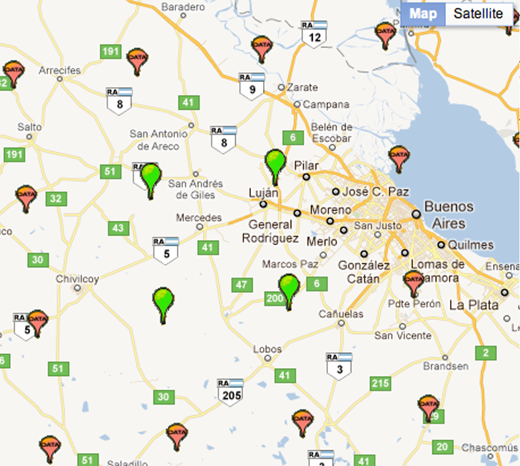 Growing the tree
Detected breakpoints
Identifying the responsible station
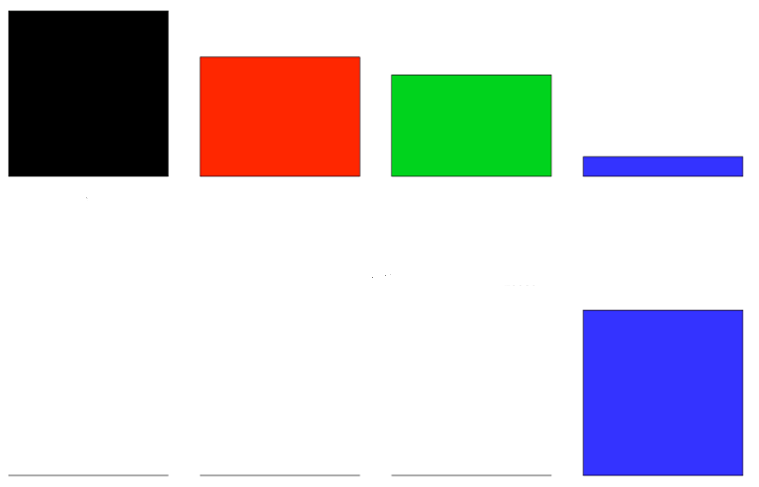 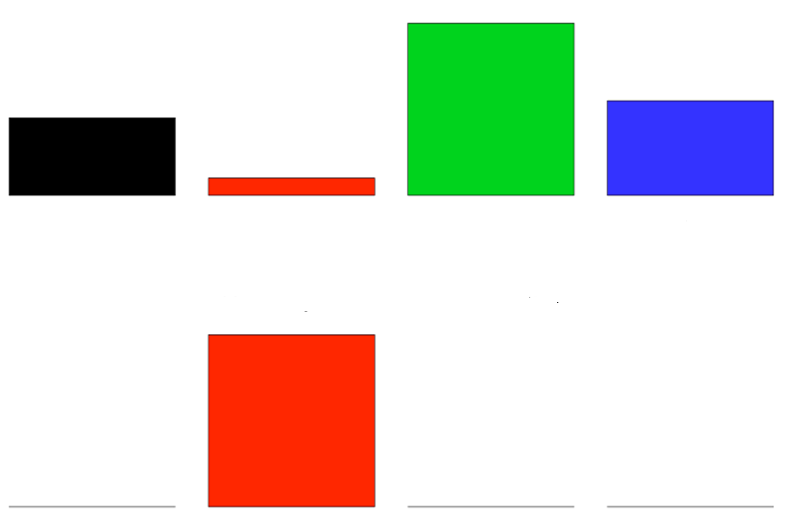 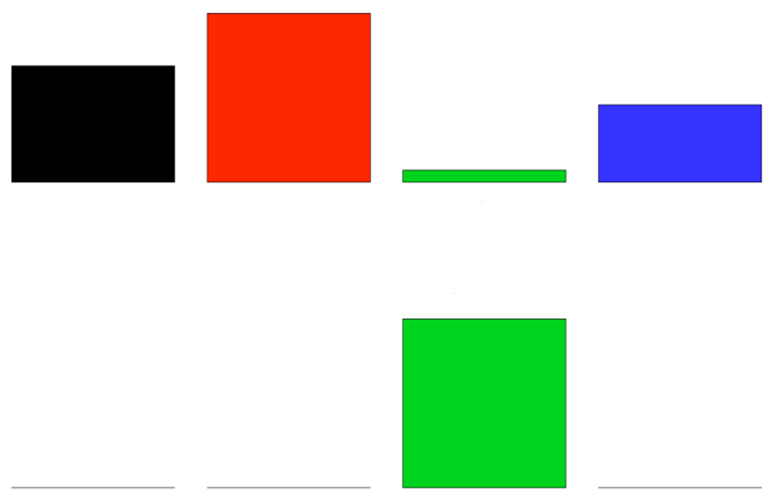 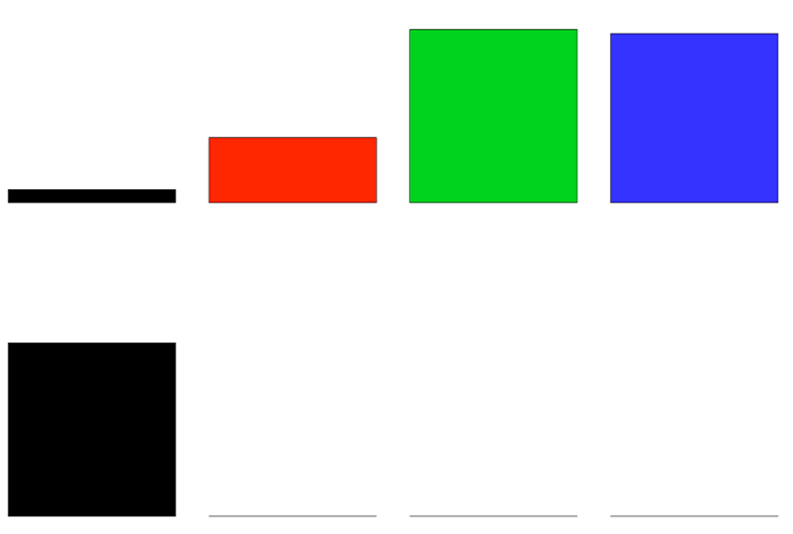 Performance of the methods
Multivariate time series were generated from regional climate models under different scenarios
Number of stations in the influence set and distances between them
Kind and magnitude of changes in distributions
5 breakpoints at random locations (separated at least 5 years), i.e., 6 different regimes were artificially created, mean expected duration 20 years.
Procedure is repeated 20 times to allow for 100 breakpoints to be detected in the same conditions
Performance of the method was evaluated using AUC (ROC curves)
Performance increases with information (# stations, closeness of stations) and size/length  of the change.
Conclusions
We have developed a methodology that
Is automated, does not require expert knowledge input
Uses information from multiple stations simultaneously
Detects several breakpoints per station
Evaluates the significance of the breakpoint
Identifies the kind of change/inhomogeneity (mean, variance, etc.)
Makes no distributional assumptions
Accounts for dependence in the climatic data 
Is based on robust estimators
Codes developed in R
Remarks
The methodology can be used with for any continuous variable like atmospheric pressure, humidity or heliophany. 

Detecting breakpoints in precipitation TS requires an adaptation
precipitation is less spatially -and temporally- smooth than temperature
precipitation data encloses two pieces of information, whether the event rain had occurred (rain yes/no) and given that it occurred, its intensity
26
Thank you!
27